Ecclesiastes 12:1-7
1 Remember now your Creator in the days of your youth, before the difficult days come, and the years draw near when you say, I have no pleasure in them: 2 while the sun and the light, the moon and the stars, are not darkened, and the clouds do not return after the rain; 3 in the day when the keepers of the house tremble, and the strong men bow down; when the grinders cease because they are few, and those that look through the windows grow dim; 4 when the doors are shut in the streets, and the sound of grinding is low; when one rises up at the sound of a bird, and all the daughters of music are brought low. 5 Also they are afraid of height, and of terrors in the way; when the almond tree blossoms, the grasshopper is a burden, and desire fails. For man goes to his eternal home, and the mourners go about the streets. 6 Remember your Creator before the silver cord is loosed, or the golden bowl is broken, or the pitcher shattered at the fountain, or the wheel broken at the well. 7 Then the dust will return to the earth as it was, and the spirit will return to God who gave it.
Remember now your Creator
in the days of your youth,
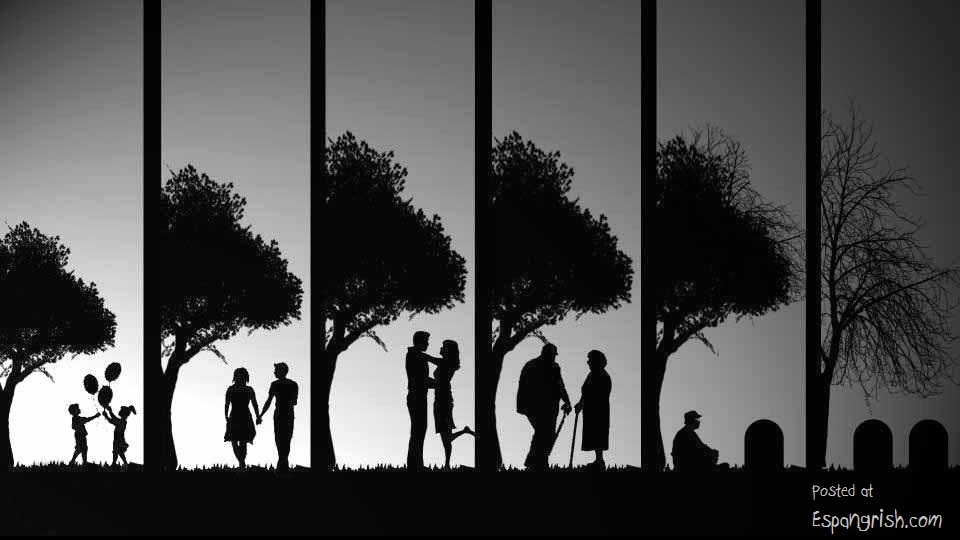 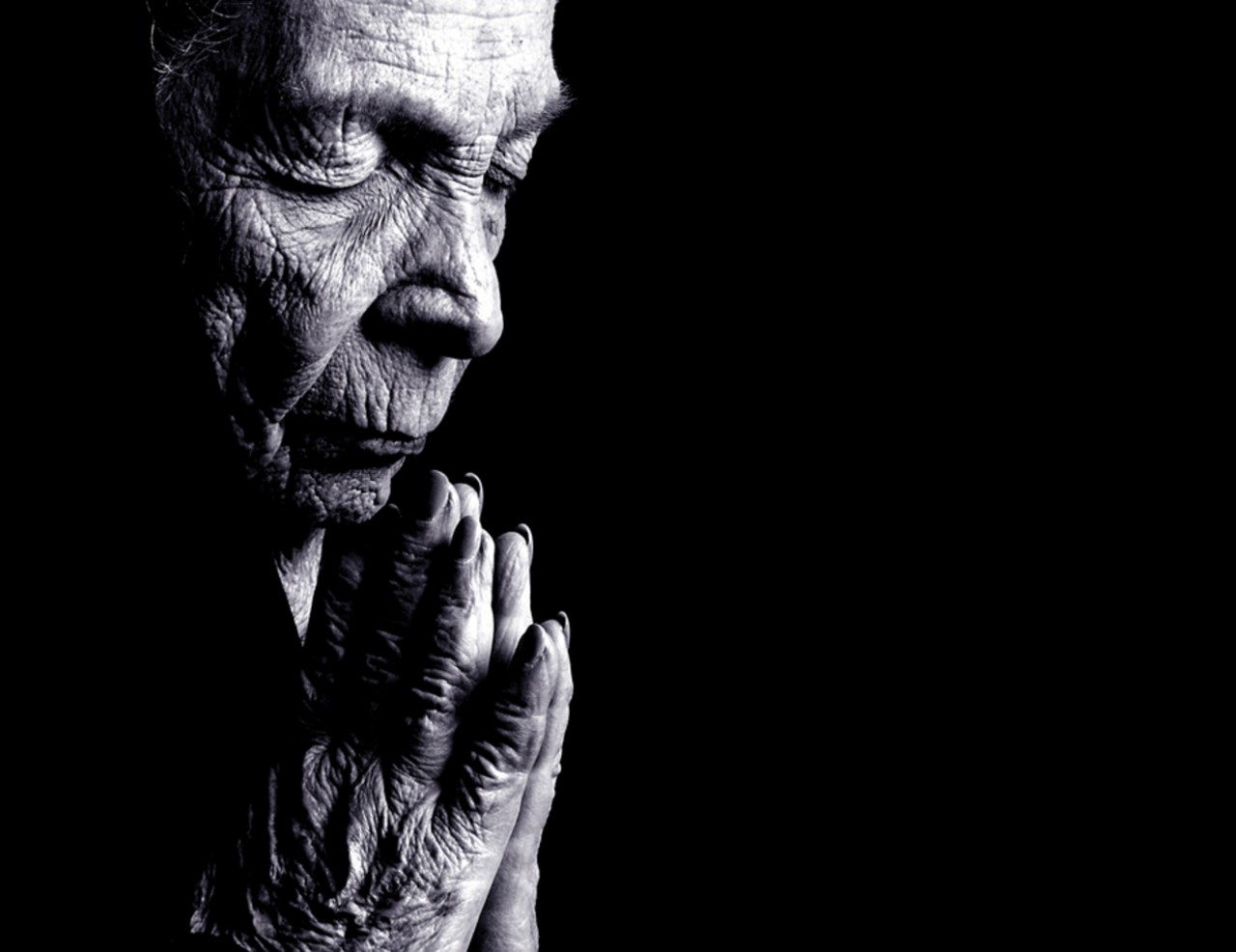 before the difficult days 
come, and the years draw 
near when you say, I have 
no pleasure in them . . .
Therefore remove sorrow from your heart, and put away evil from your flesh, for childhood and youth are vanity. (Eccl 11:10)
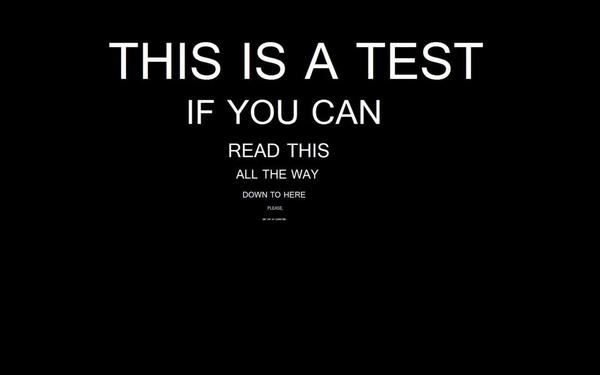 IF YOU CAN REMEMBER THESE—THEN THIS SERMON APPLIES TO YOU
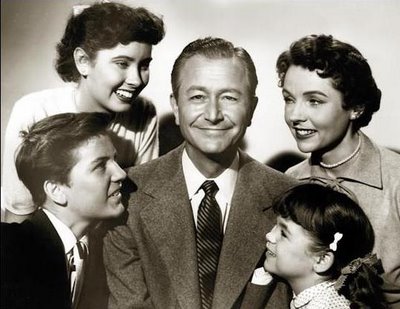 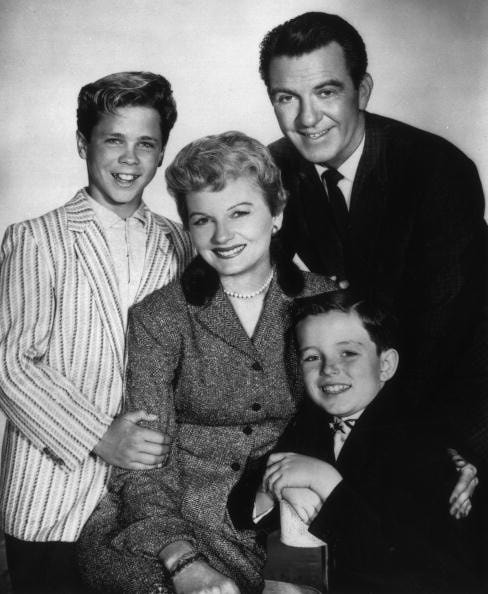 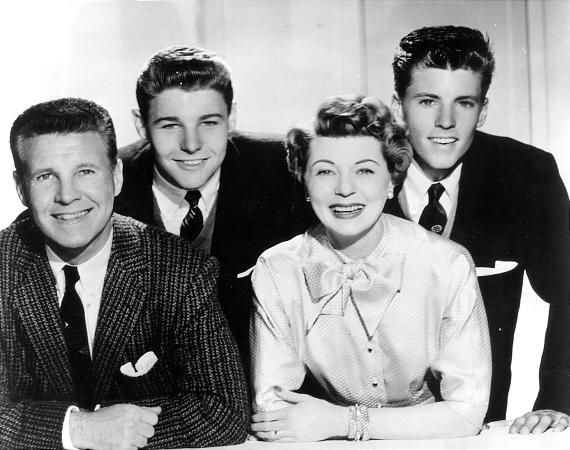 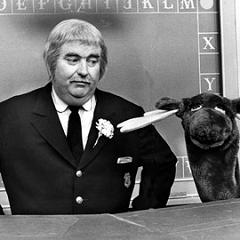 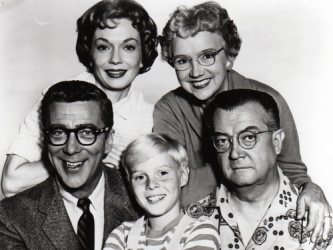 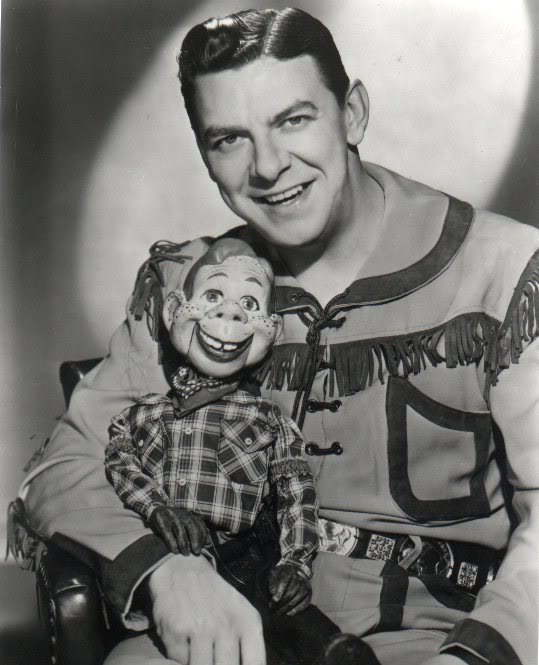 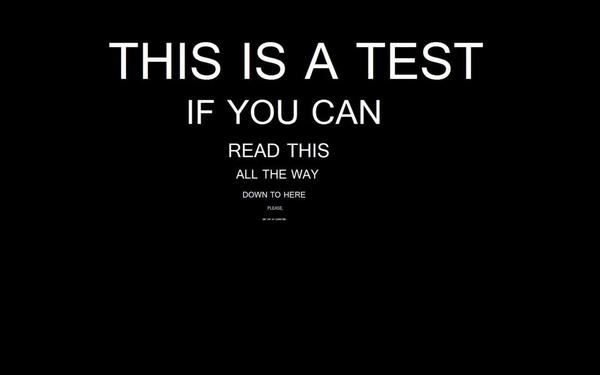 IF YOU CAN REMEMBER THESE—THEN THIS SERMON APPLIES TO YOU
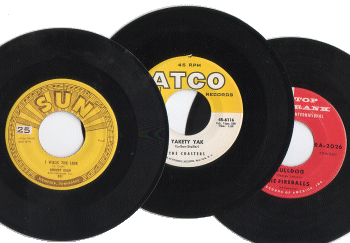 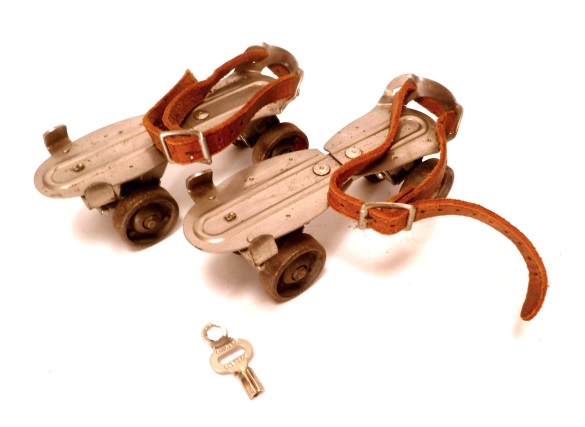 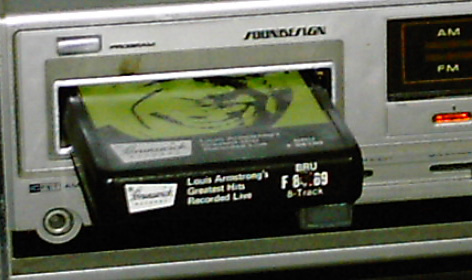 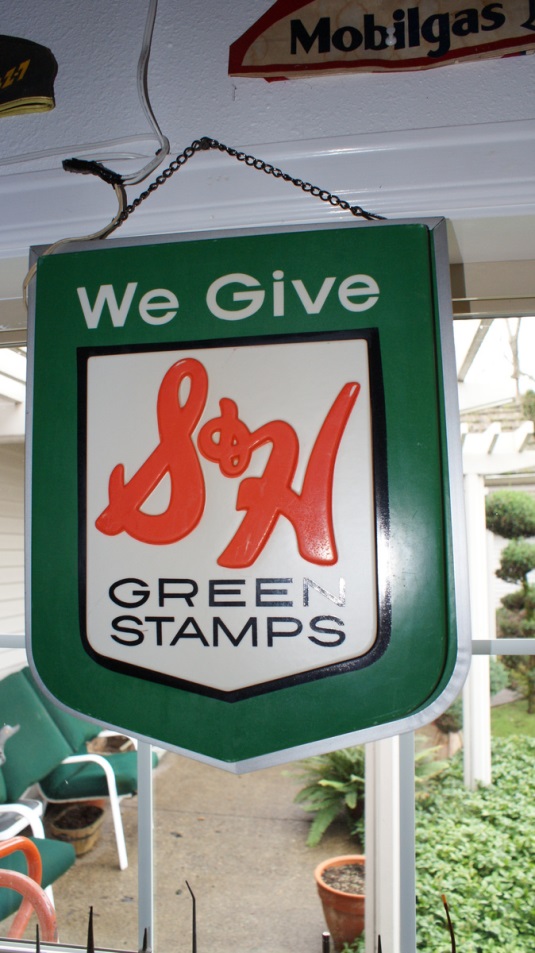 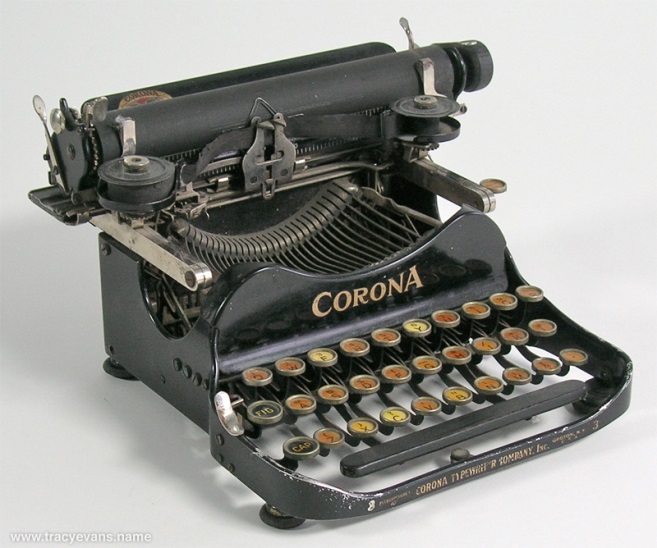 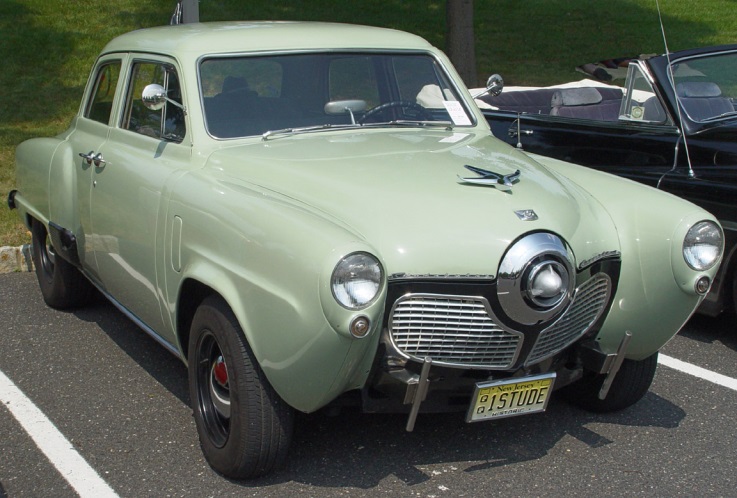 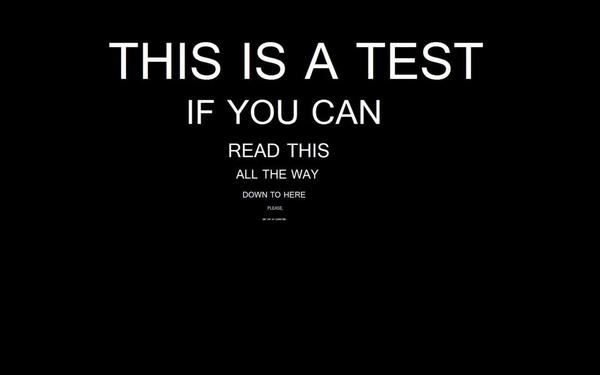 IF YOU CAN REMEMBER THESE—THEN THIS SERMON APPLIES TO YOU
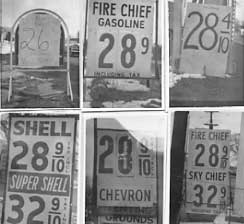 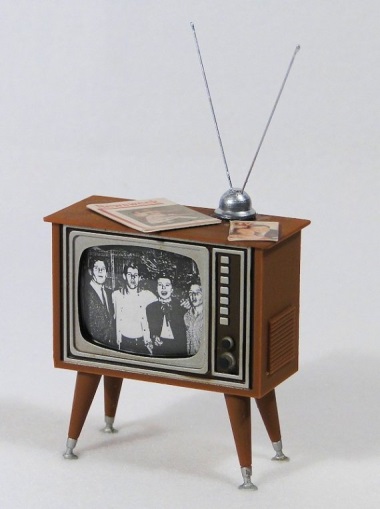 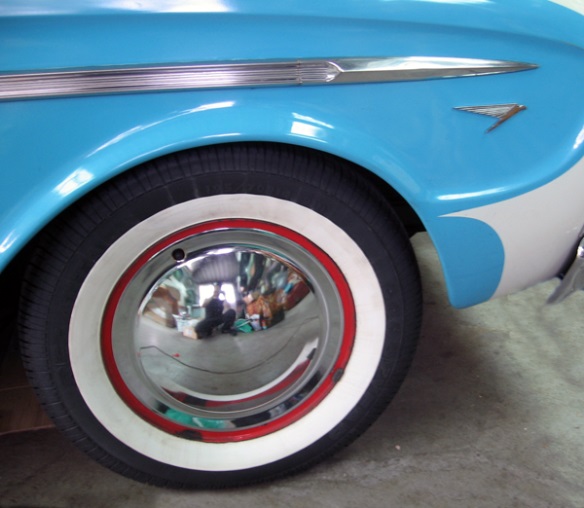 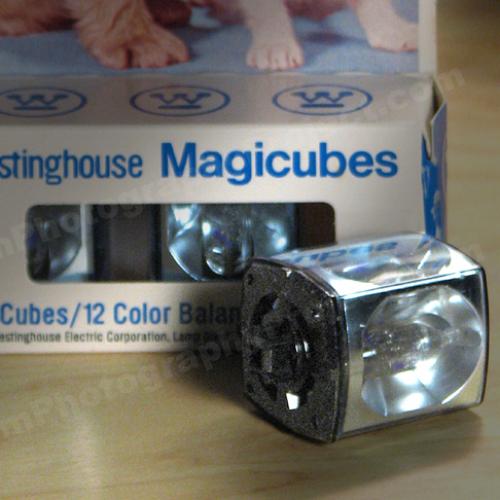 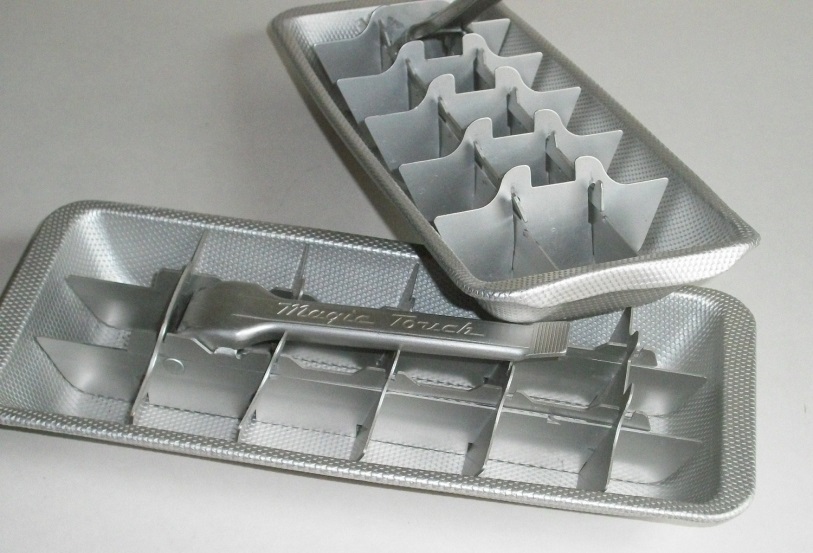 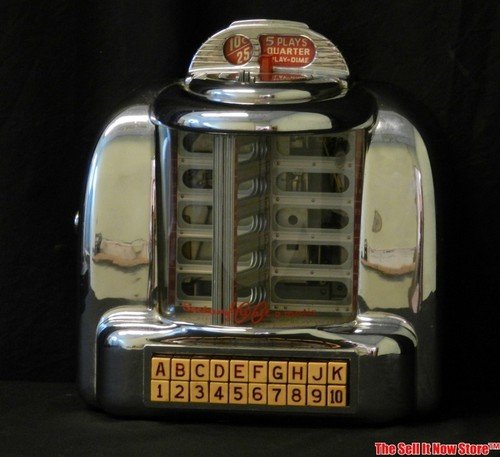 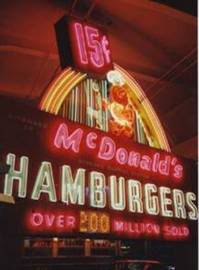 Growing Old
Accept Growing Old
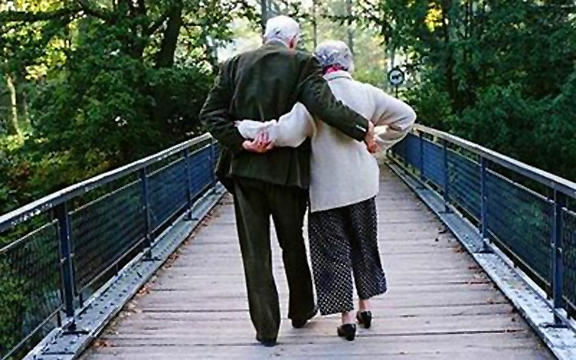 “I have been young, and now am old” (Psa 37:25)
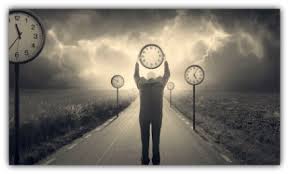 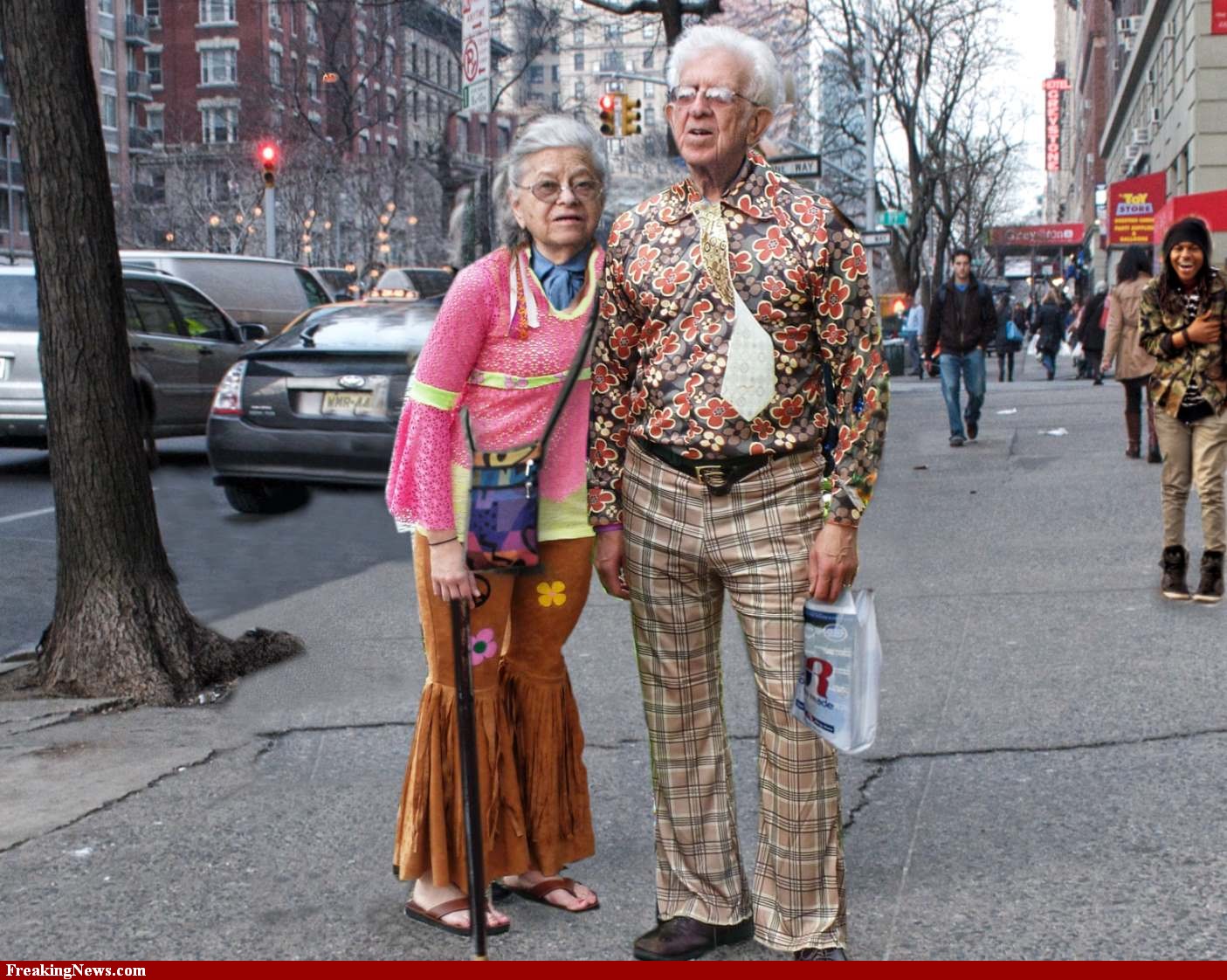 It’s time now to let go of the past and embrace all that awaits you!
Growing Old
Accept Growing Old
Do Not Quit Living
Maintain Spiritual Passion
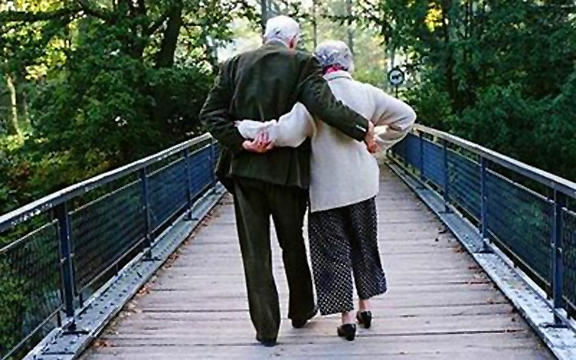 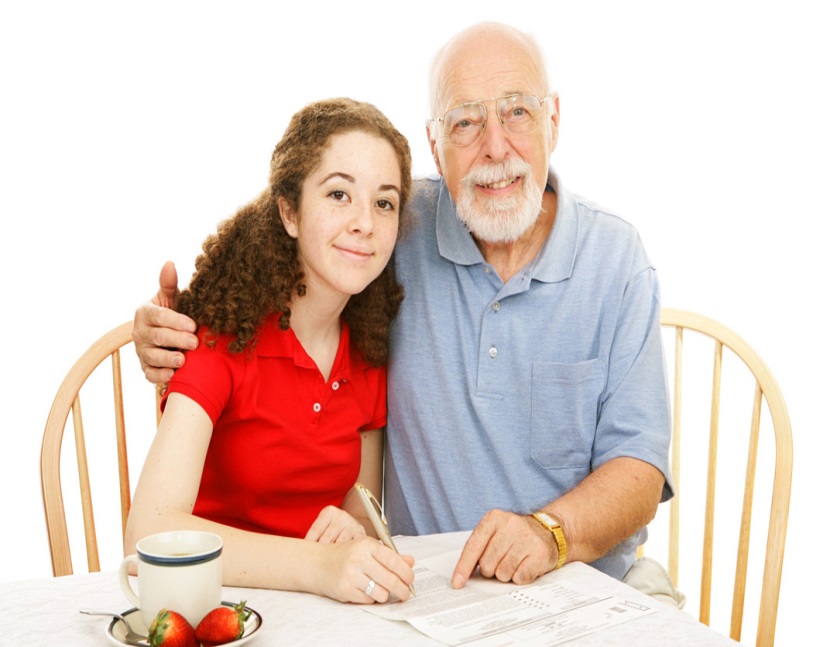 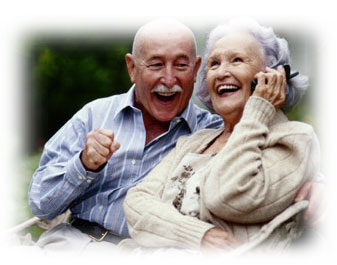 “The silver-haired head is a crown of glory,
if it is found in the way of righteousness.” 
(Prov 16:31)
“Moses was one hundred and twenty years old when he died. His eyes were not dim nor his natural vigor diminished.” (Deut 34:7)
“I have been young, and now am old” (Psa 37:25)
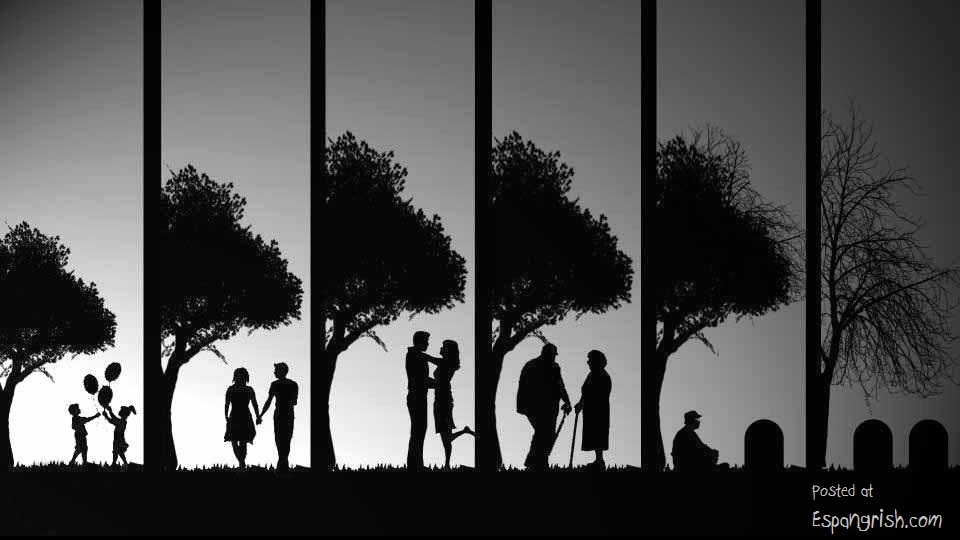 23%
43%
13%
No one has power over the spirit to retain the spirit, and no one has power in the day of death. There is no release from that war . . . (Eccl 8:8).

Remember now your Creator in the days of your youth, before the difficult days come, and the years draw near when you say, I have no pleasure in them . . . (Eccl 12:1).